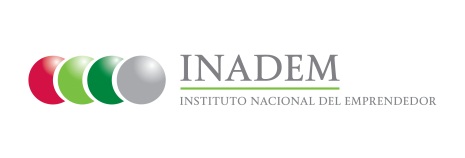 Indicador
Suma de nuevos vehículos de inversión en el ecosistema emprendedor creados desde 2013 con el total de vehículos existentes a inicios de 2013
Nivel: Componente
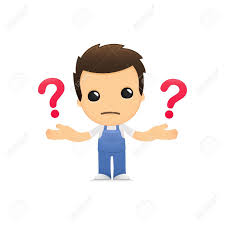 Mide los nuevos vehículos de inversión que se crean en el ecosistema emprendedor gracias a los apoyos del Fondo Nacional Emprendedor, en comparación con los vehículos de inversión que existían en el país previo a la creación del INADEM en 2013.
Variables para su medición
Meta 2015 y avance alcanzado
Medios de verificación

  Resultados convocatoria 3.6 Desarrollo del Ecosistema de Capital Emprendedor disponibles en el link:
https://inadem-ntfg9dkg301jobi1zkue.netdna-ssl.com/wp-content/uploads/2016/08/cat_tres_3_2-1.pdf